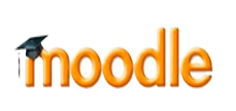 Науково-методичний семінар«Визнання інформаційних веб-ресурсів (дистанційних курсів) системи електронного (дистанційного) навчання в Харківському національному університеті імені В.Н.Каразіна в якості навчально-методичних праць (посібників):  дорожня карта»
Кількість сертифікованих ДК по кафедрам
міжнародних економічних відносин та логістики – 48
світової політики, дипломатії та туристичного бізнесу – 16
кафедра міжнародного бізнесу та консалтингу – 4
готельно-ресторанного бізнесу та харчових технологій – 4
кафедра міжнародних відносин – 2


курси які сертифіковані викладачами інших факультетів для студентів ННІ «КІМВ та ТБ» – 5
Внесок ННІ «КІМВ та ТБ» в загальну кількість сертифікованих ДК
ДЛЯ СЕРТИФІКАЦІЇ ДИСТАНЦІЙНОГО КУРСУ НА БАЗІ LMS MOODLE ПОТРІБНО ЗІБРАТИ НАСТУПНІ ДОКУМЕНТИ:
✅  робочу програму дисципліни, для якої призначений ДК
✅  2 рецензії (1 внутрішня та 1 зовнішня)
✅  витяг з протоколу засідання кафедри
✅  витяг з протоколу засідання науково-методичної комісії факультету, інституту
ЗВЕРНІТЬ УВАГУ 📌: сертифікація ДК відбувається після апробації курсу у навчальному процесі
✅ Фотографії підписаних документів (або скан-копії) потрібно надіслати на електронну пошту 📩 didenko@karazin.ua

✅ Після отримання документів курс перевіряється на відповідність вимогам до структури ДК та зауваження надаються авторам дистанційного курсу
ЗАГАЛЬНІ ПОЛОЖЕННЯ
До електронних матеріалів ДК входять наступні складові та елементи:
 
загальна інформація про дисципліну, що вивчається; 
набір рекомендацій для слухачів/студентів щодо послідовності і терміну вивчення навчальних матеріалів; 
загальні рекомендації щодо порядку виконання різних видів навчальної, практичної та самостійної роботи; 
загальні рекомендації щодо порядку підготовки та виконання підсумкового завдання/підсумкової роботи; 
загальні критерії оцінювання знань, умінь та навичок, що має здобути слухач у процесі навчання; - змістовий навчальний та навчально-методичний матеріал;
методичні рекомендації з організації самостійної роботи слухача/студента; 
форми та терміни інтерактивної взаємодії протягом періоду навчання слухачів і викладача, який реалізує функції активних форм навчання (форуми, чати, консультації); 
набори контрольних завдань для поточного та підсумкового контролю у вигляді завдань та/або тестів для перевірки та контролю знань, умінь і навичок слухачів/студентів; 
веб-ресурси та інформаційні посилання на електронні носії інформації; 
необхідне програмне забезпечення (в разі потреби) для виконання практичної та самостійної роботи слухачів/студентів; 
система інтерактивного спілкування слухачів між собою (форуми, чати, тощо).
ВИМОГИ ДО СТРУКТУРИ ДИСТАНЦІЙНОГО КУРСУ
Інформаційно-інструктивна частина. 

Матеріал ДК повинен починатися із загальної частини, в якій містяться інформаційні, інструктивні та допоміжні матеріали для слухача/студента із зазначенням чітких загальних відомостей про порядок та терміни освоєння навчального матеріалу, форм контрою (поточного та підсумкового), критеріїв оцінювання знань, вмінь та навичок, а також форми інтерактивної взаємодії з викладачем.
До цієї частини мають бути включені: 
титульна сторінка; 
анотація (українською, англійською); 
мета та завдання дистанційного курсу; 
робоча програма відповідної дисципліни; 
сценарій курсу (із зазначенням основних компонентів курсу та доступу до них); 
критерії оцінювання кожного виду навчальної діяльності, що передбачений робочою програмою дисципліни (максимальна та мінімальна кількість балів); 
список рекомендованої літератури (основної та додаткової), а також електронних інформаційних ресурсів; 
глосарій (словник основних термінів за курсом та/або основних незрозумілих понять, які пояснює викладач під час вивчення навчального матеріалу); 
форум для вирішення організаційних питань; 
чат для проведення онлайн консультацій та індивідуальних занять.
Змістовна частина ДК
Матеріал курсу має бути розподілений за змістовними розділами та темами відповідно до навчальної програми дисципліни. 
До змістовного розділу мають бути включені: 
методичні рекомендації щодо вивчення кожної теми; 
тексти лекцій за темами; 
питання для самоконтролю; 
мультимедійні презентації, аудіо та відеоматеріали; 
методичні рекомендації щодо виконання практичних, лабораторних, контрольних робіт, підготовки до семінарських занять; 
завдання поточного, підсумкового контролю знань.
Підсумковий контроль
Підсумковий контроль знань, умінь та навичок у дистанційній формі проводиться відповідно до навчальної програми дисципліни із використанням можливостей інформаційнокомунікаційних технологій за умови аутентифікації слухача/студента. 
До цієї частини повинні бути включені: 
методичні рекомендації щодо підготовки до підсумкового контролю; 
перелік тем та/або питань підсумкового контролю; 
приклад завдання для підсумкового контролю; 
методичні рекомендації щодо виконання завдань підсумкового контролю та/або приклад правильної відповіді на завдання підсумкового контролю.
Розповсюджені зауваження:
Глосарій – не менше 20 записів.
Список літератури – обов’язкова наявність інтернет-ресурсів.
Система оцінювання – в журналі оцінок повинно бути 100 балів.
Методичні рекомендації потрібні до кожної теми (розділу) та до підсумкового контролю.
Лекції – перевага надається ресурсу «Сторінка», але допускаються і pdf файли.
Завдання – зазначити в якому форматі відправити відповідь.
Тести – не менше 20 запитань в одному тесті.
Для чого потрібно сертифікувати дистанційний курс?
Рейтинг 
Сертифікований курс прирівнюється до навчально-методичної праці
При акредитації сертифікований ДК може слугувати прикладом критеріїв якості навчальних матеріалів.
Премія
Дякую за увагу!